Purificado por la Sangre de Jesús
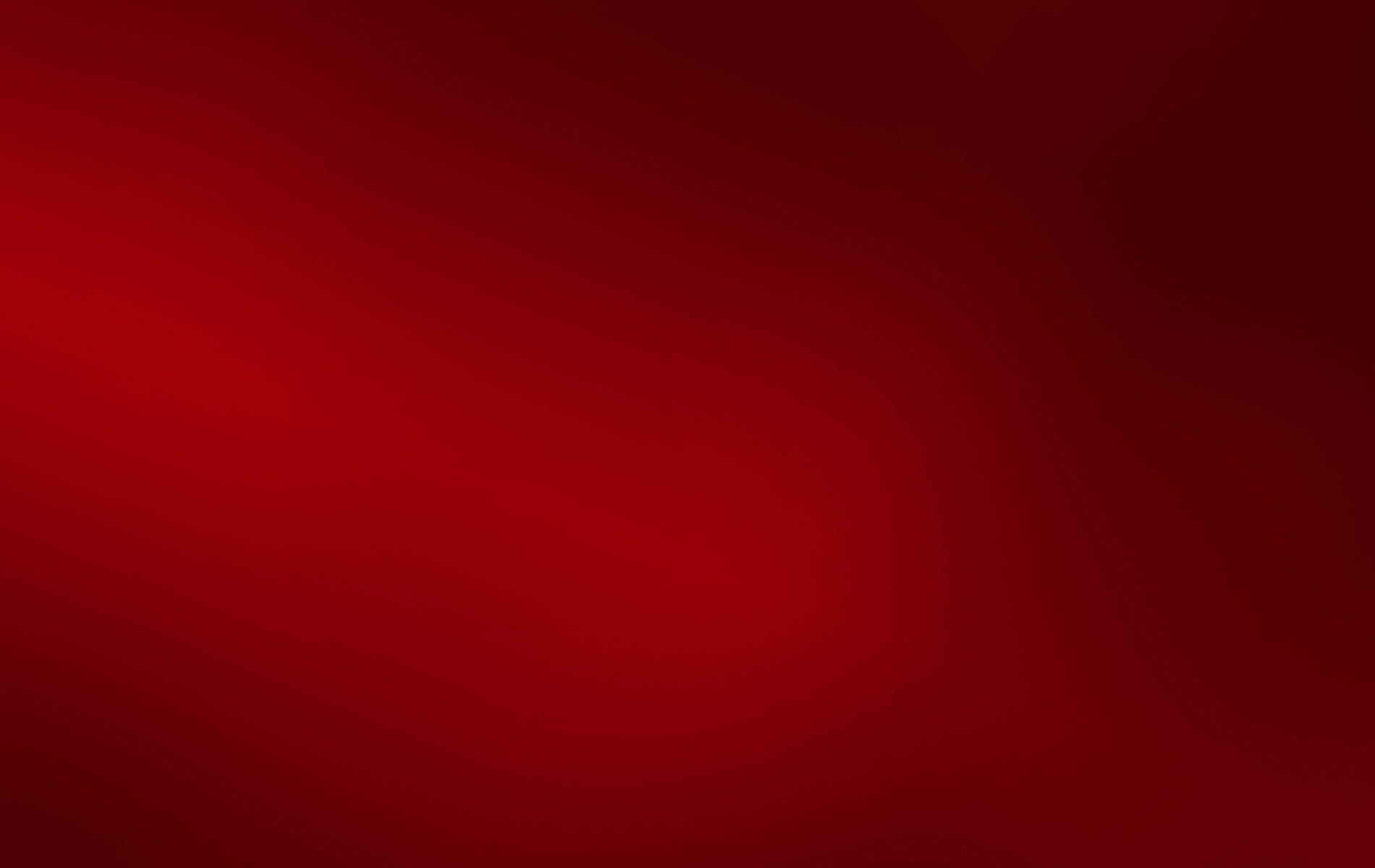 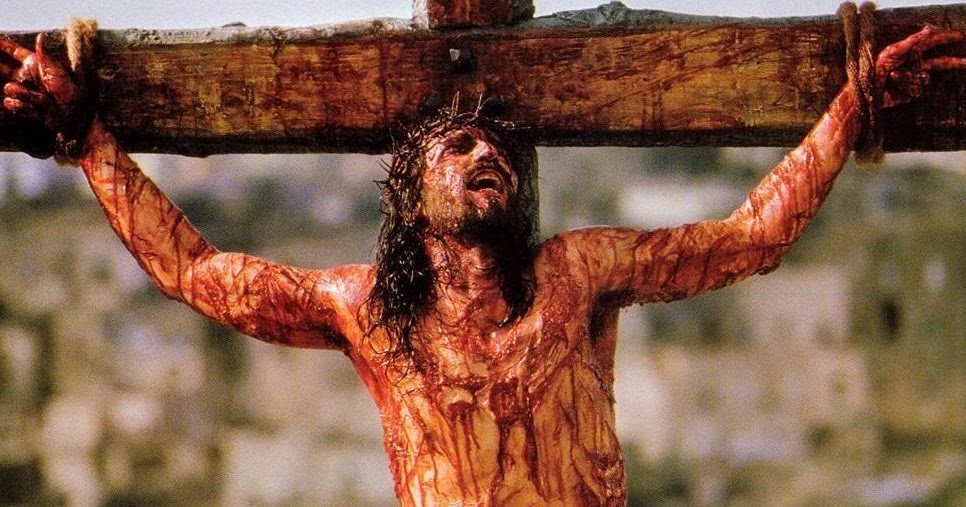 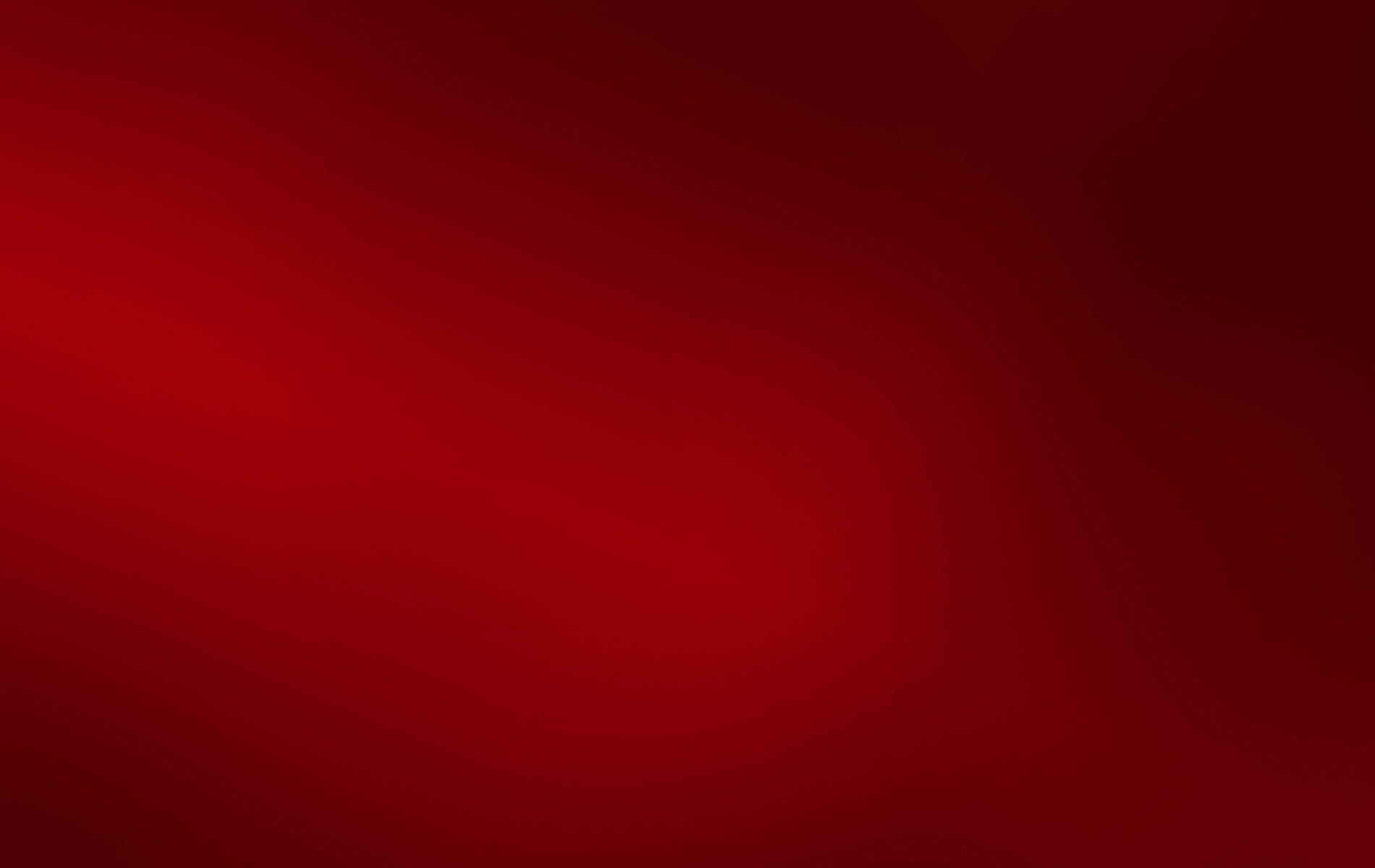 Hebreos 9: 13-14 La sangre de machos cabríos y de toros , y las cenizas de la becerra rociadas a los inmundos santifican de modo que sean exterior de limpieza . ¿Cuánto más , entonces, la sangre de Cristo, el cual mediante el Espíritu eterno se ofreció a sí mismo sin mancha a Dios, purificará nuestra conciencia de las obras que conducen a la muerte , para que podamos servir al Dios vivo !
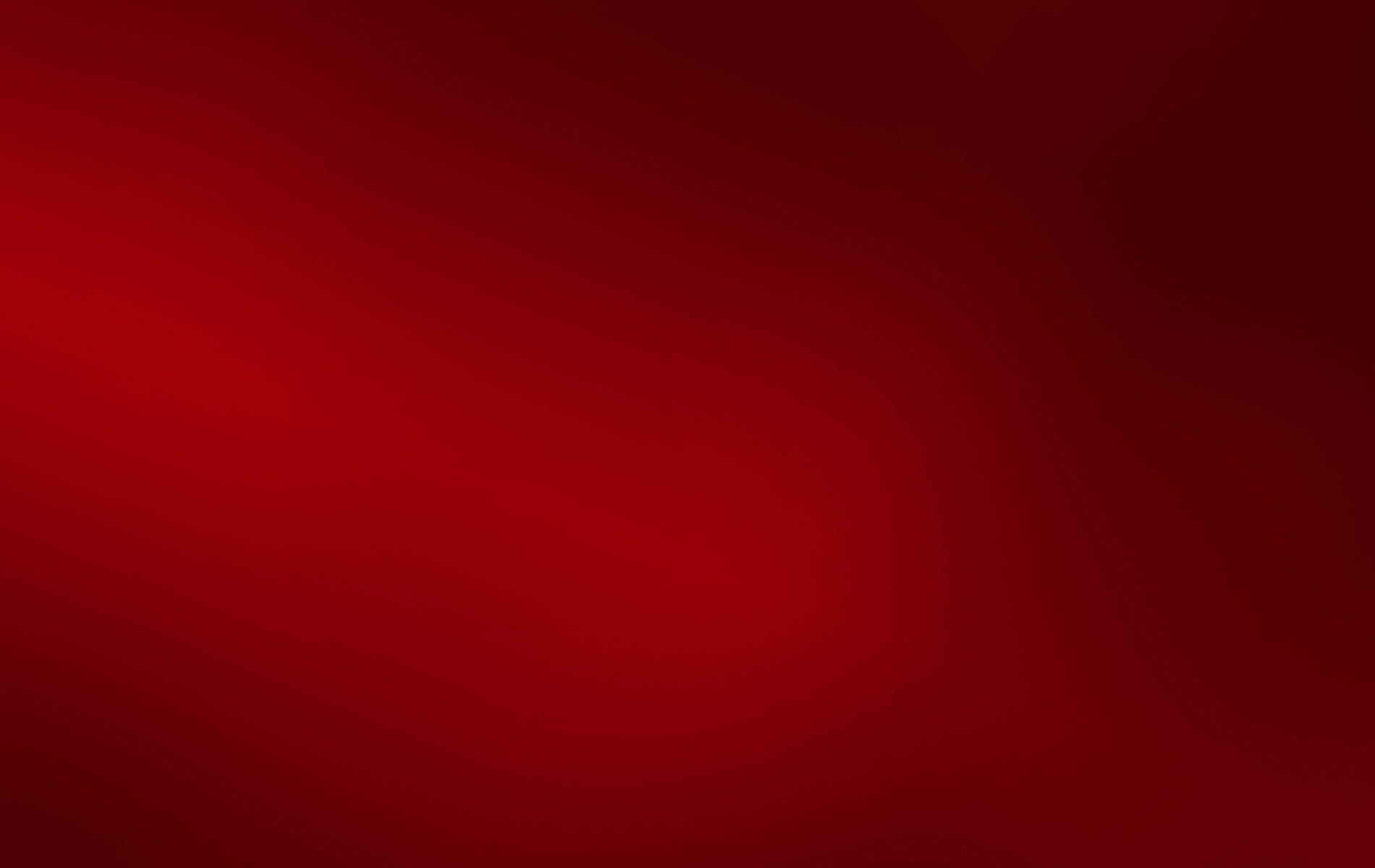 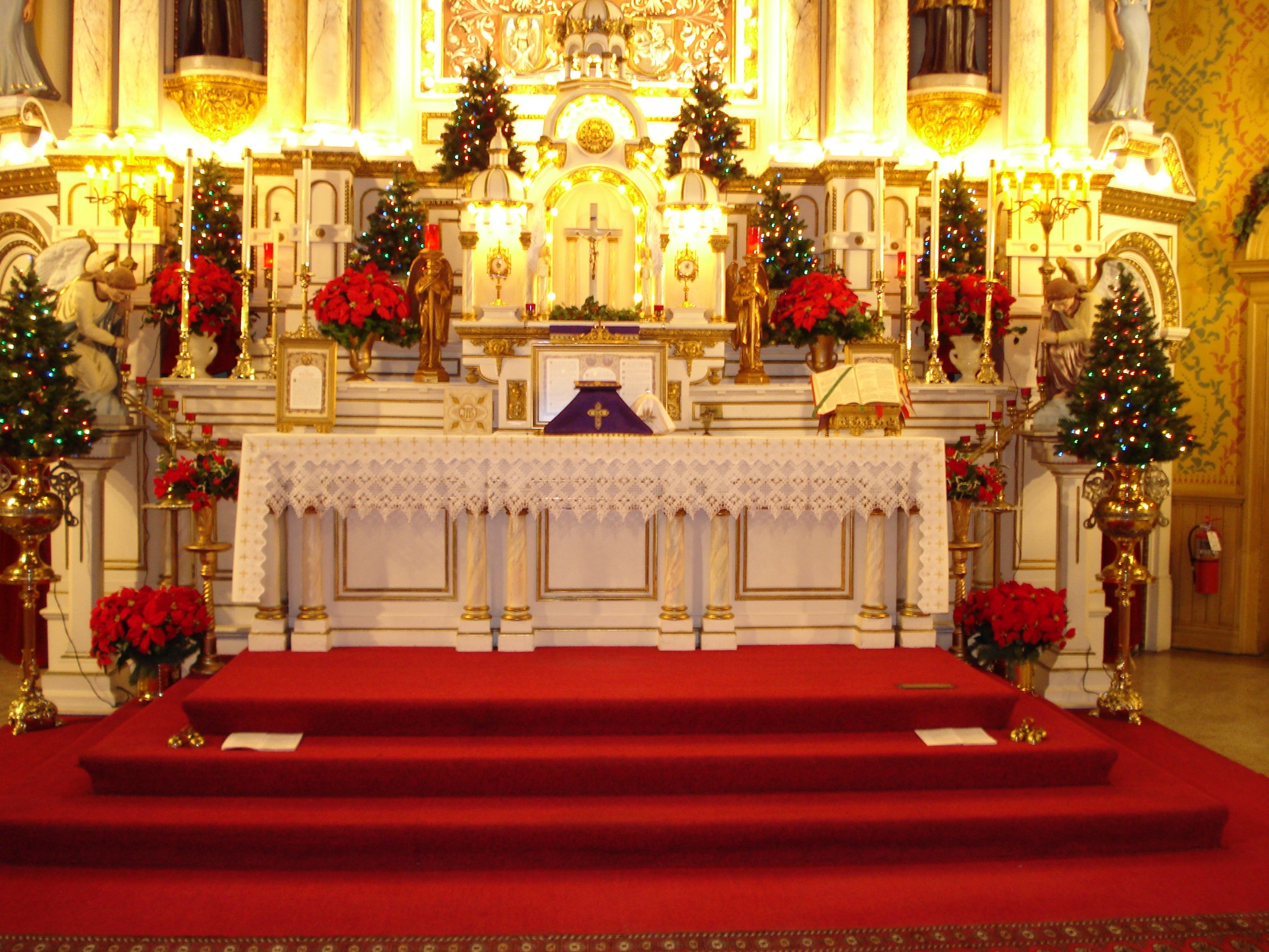 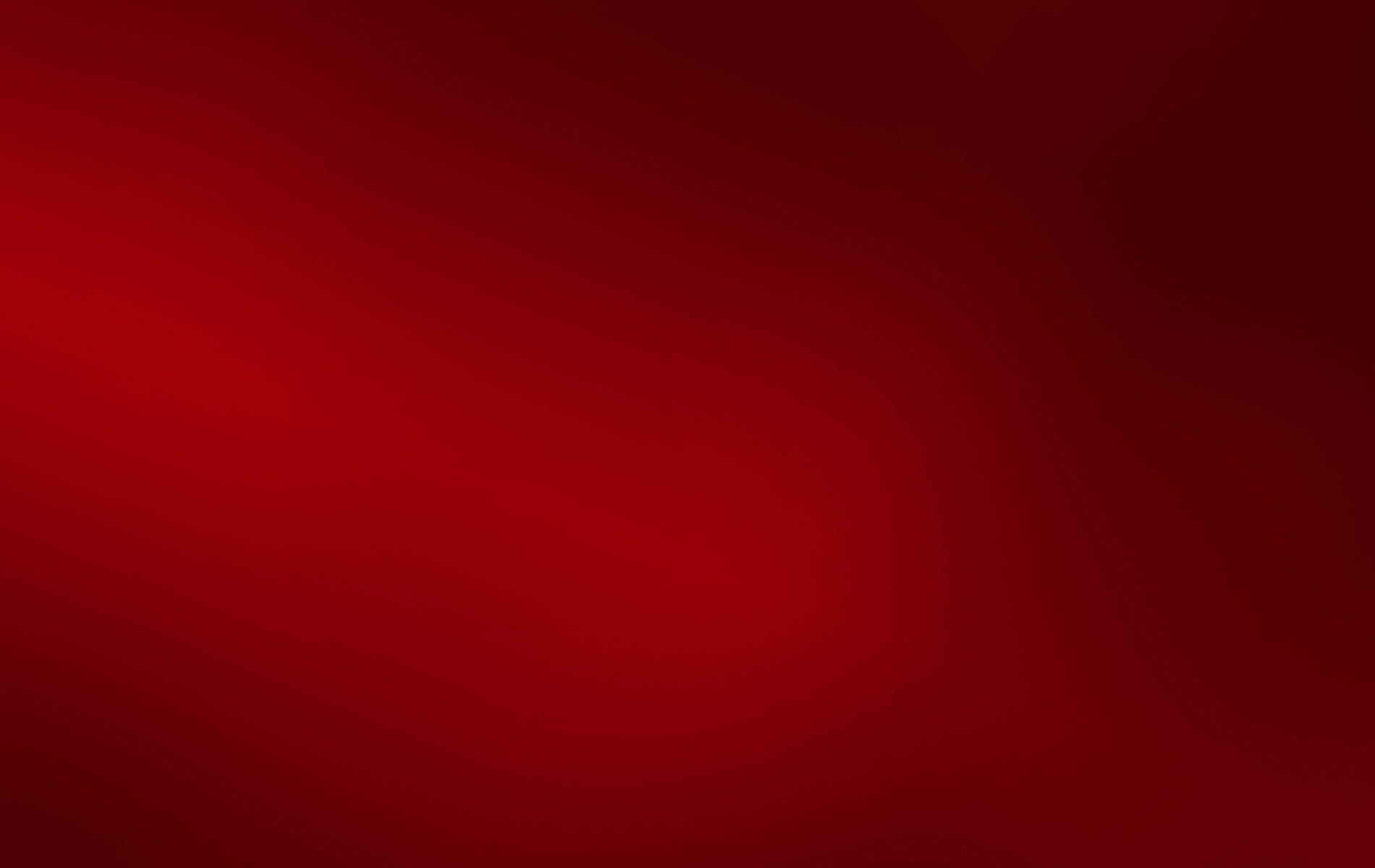 Hebreos 10:19 Así que, hermanos , teniendo libertad para entrar en el santuario por la sangre de Jesús.
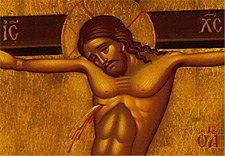 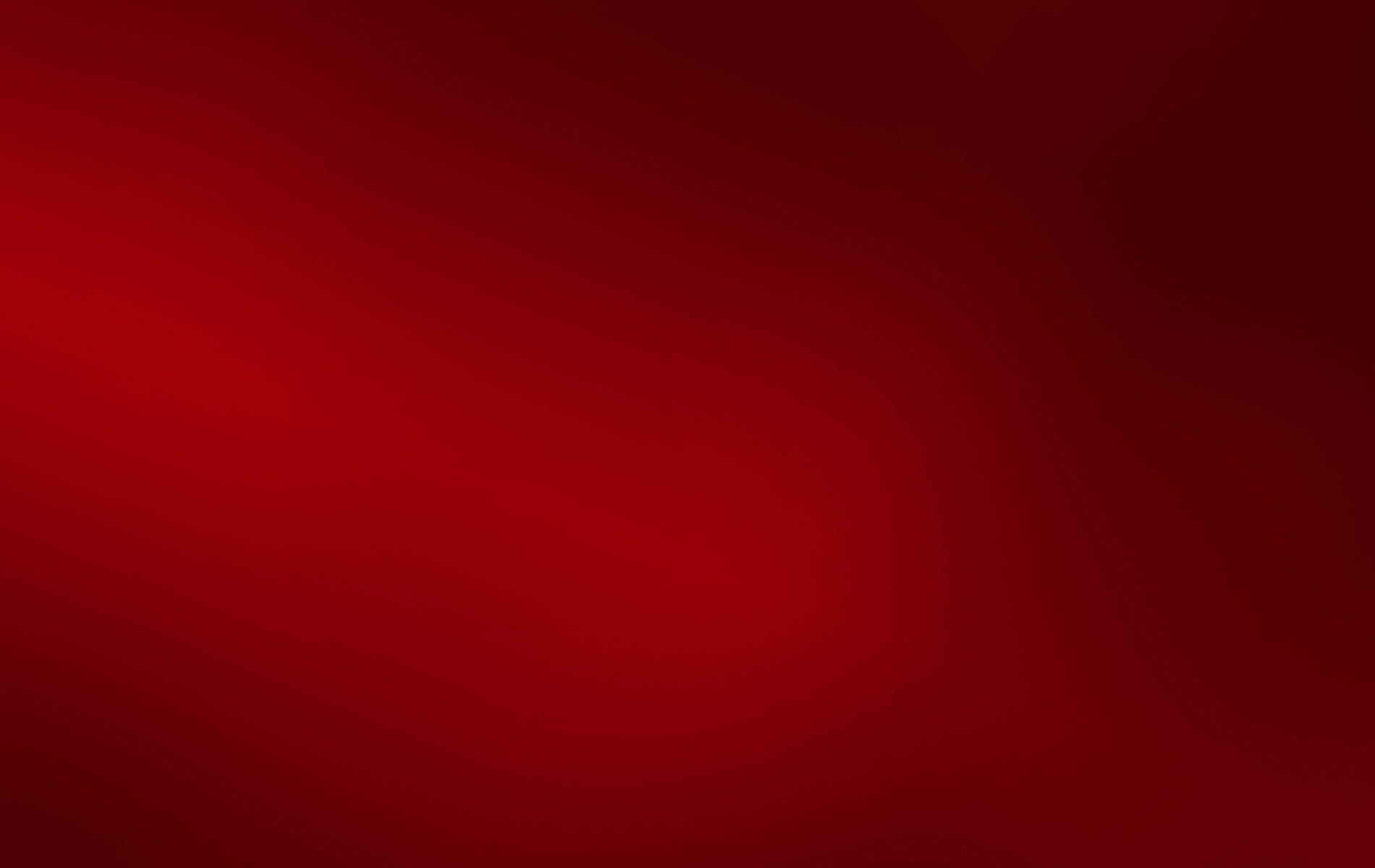 Confiese sus pecados Pedir al Señor perdón Pedir al Señor para cubrir todas sus pecados con la sangre preciosa del cordero . Pedir al Señor que le limpie con la sangre del cordero de toda maldad .
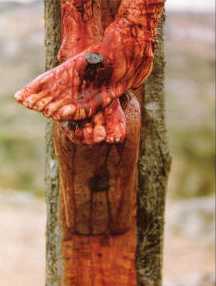